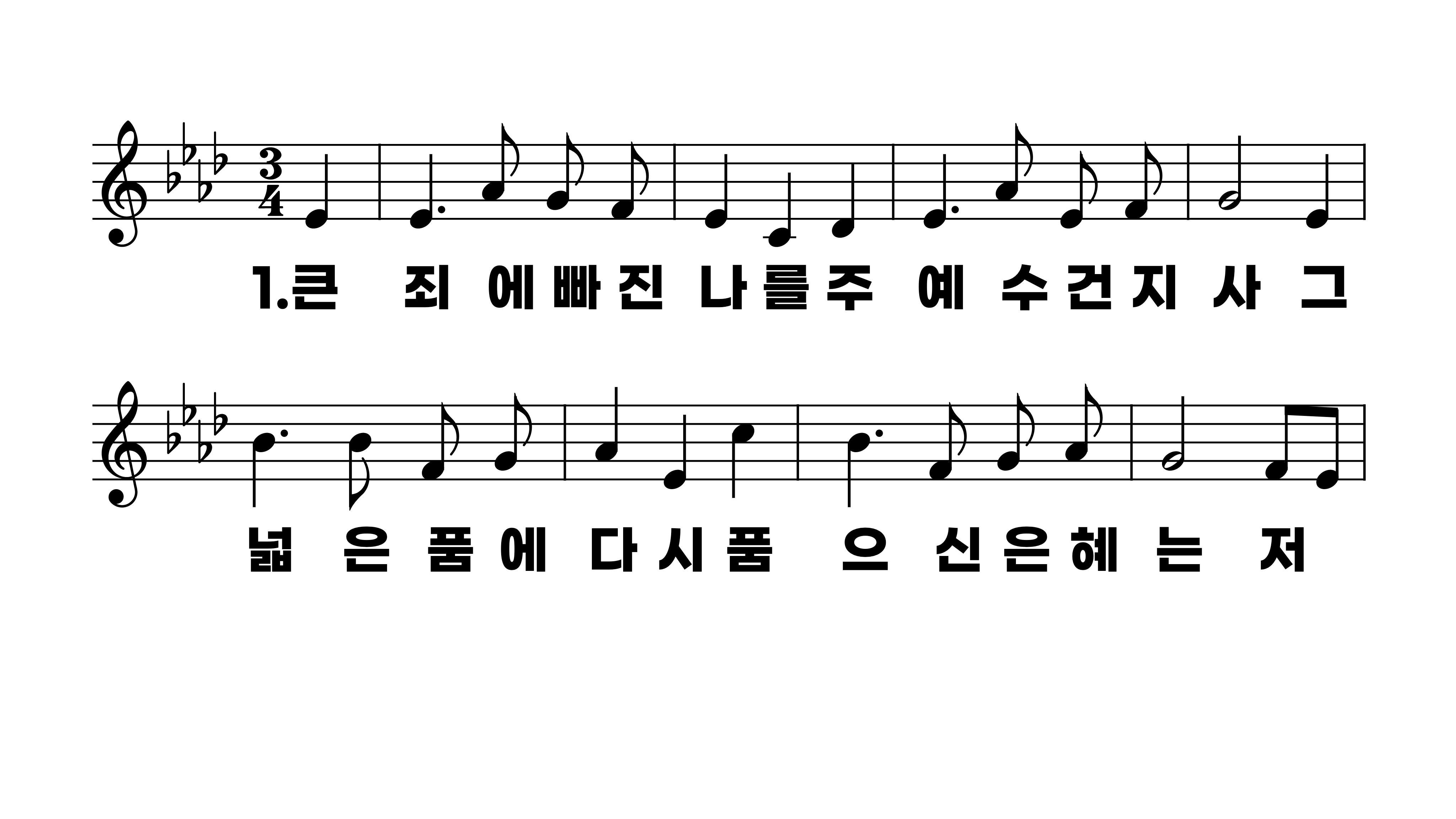 295장 큰 죄에 빠진 나를
1.큰죄에빠진
2.옛날에유대
3.주크신사랑
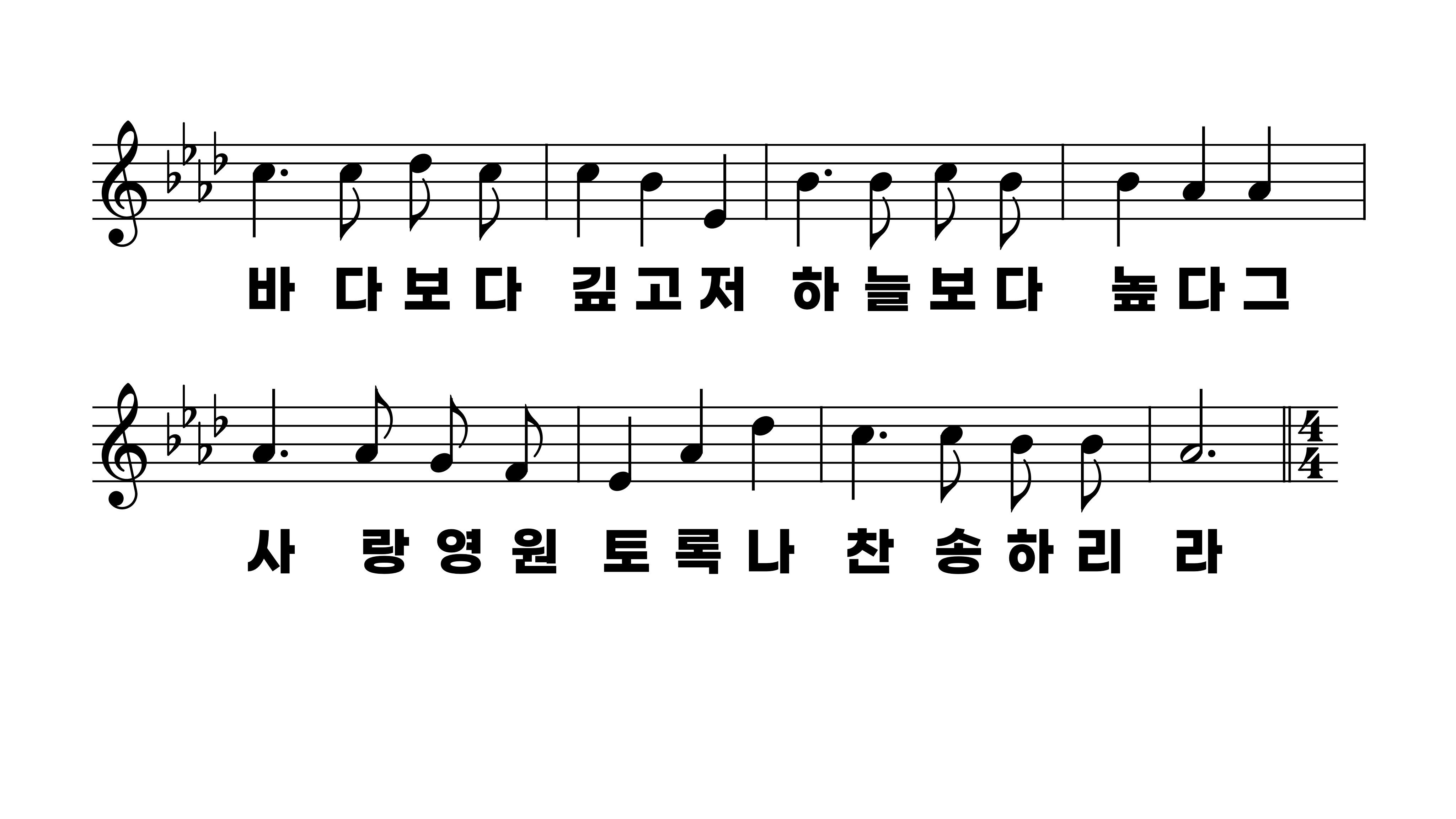 295장 큰 죄에 빠진 나를
1.큰죄에빠진
2.옛날에유대
3.주크신사랑
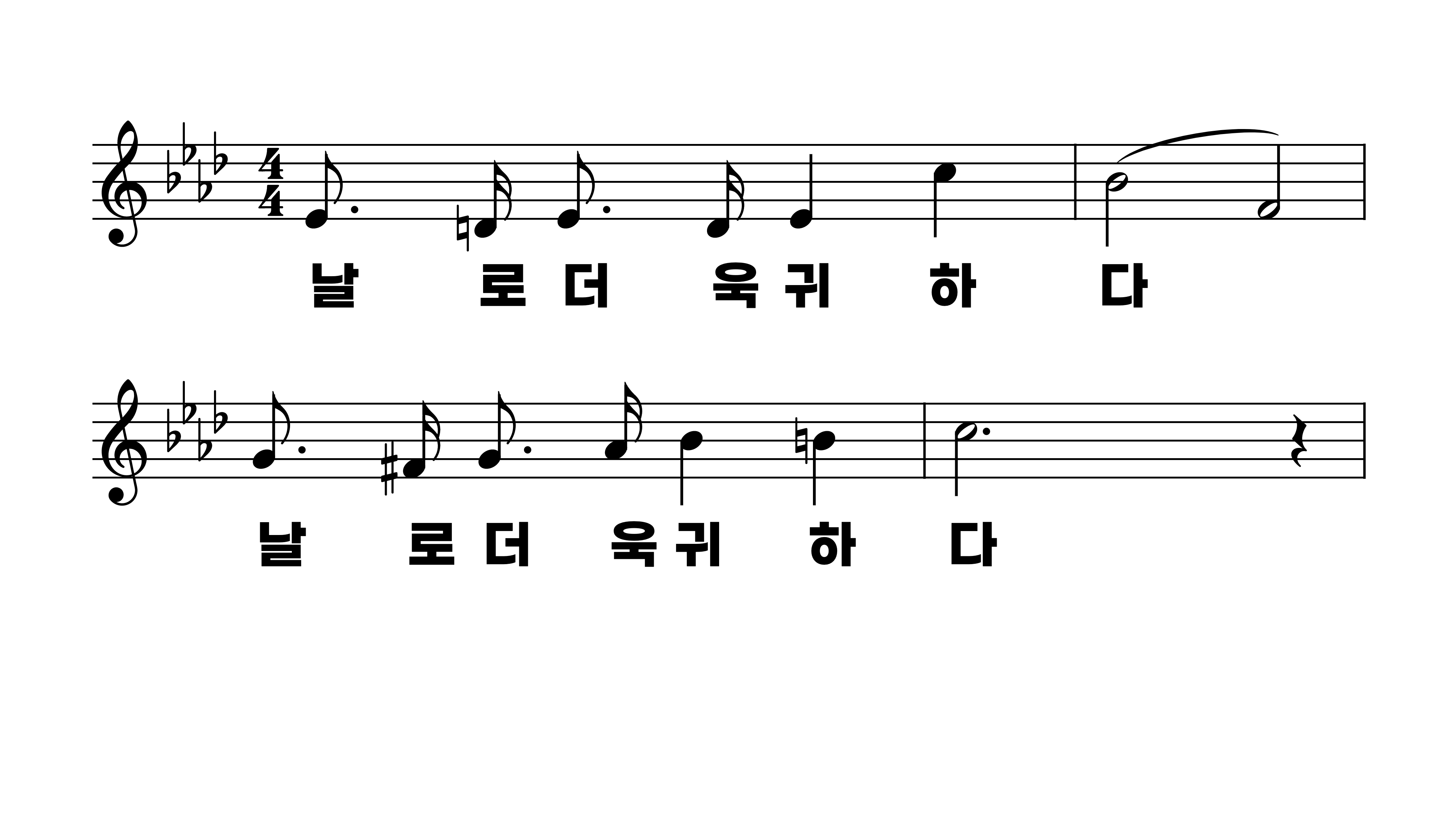 295장 큰 죄에 빠진 나를
1.큰죄에빠진
2.옛날에유대
3.주크신사랑
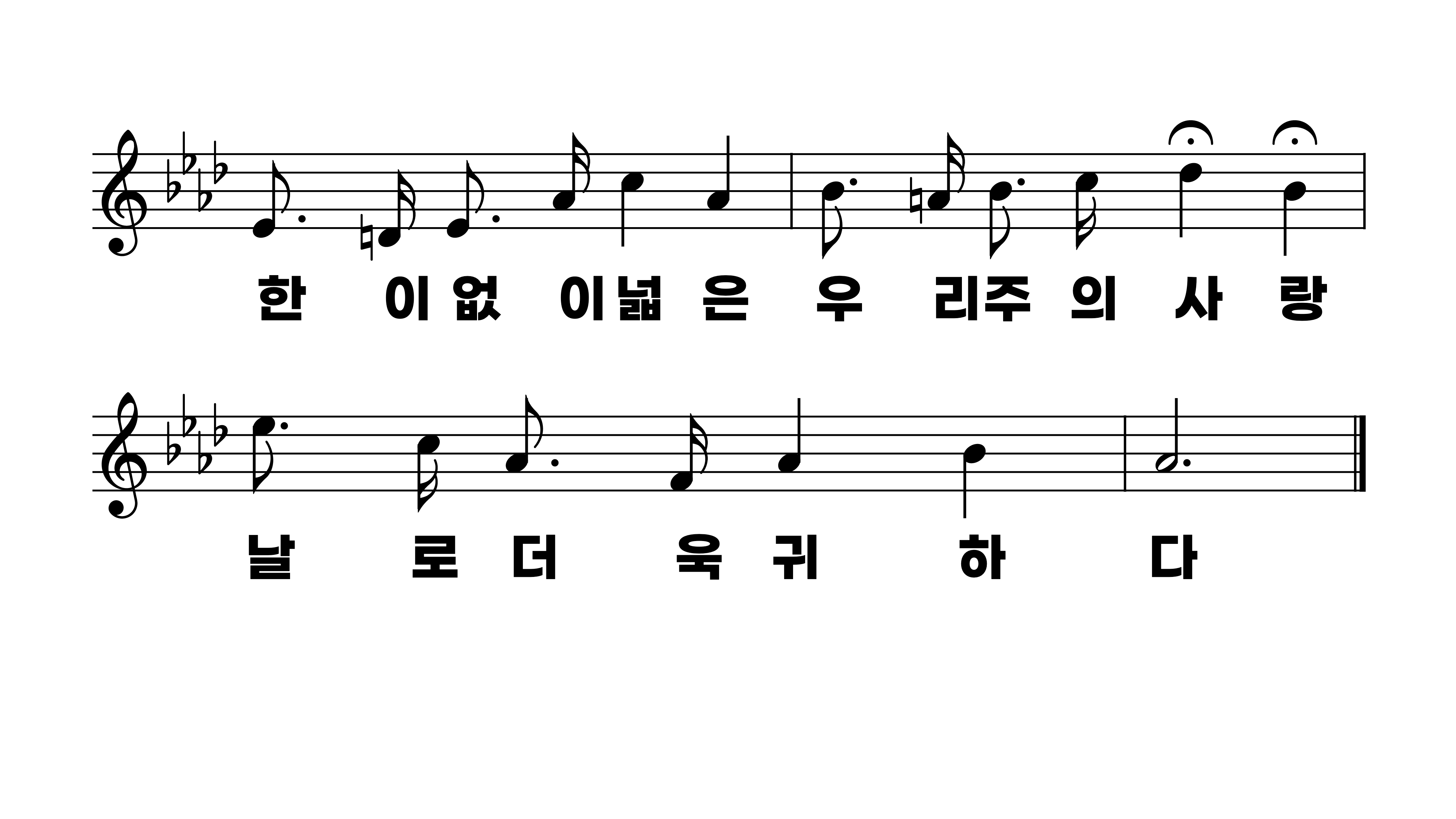 295장 큰 죄에 빠진 나를
1.큰죄에빠진
2.옛날에유대
3.주크신사랑
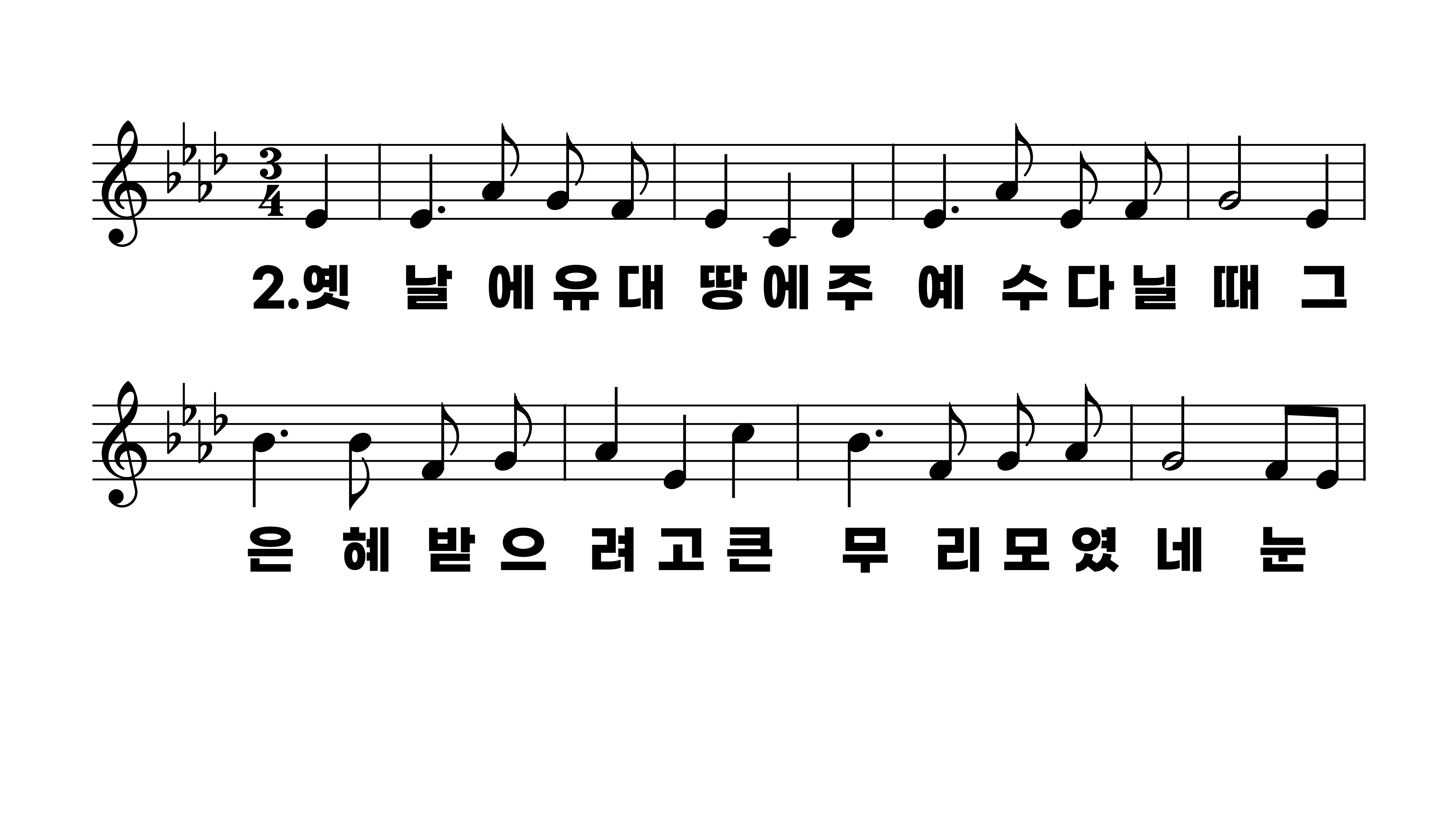 295장 큰 죄에 빠진 나를
1.큰죄에빠진
2.옛날에유대
3.주크신사랑
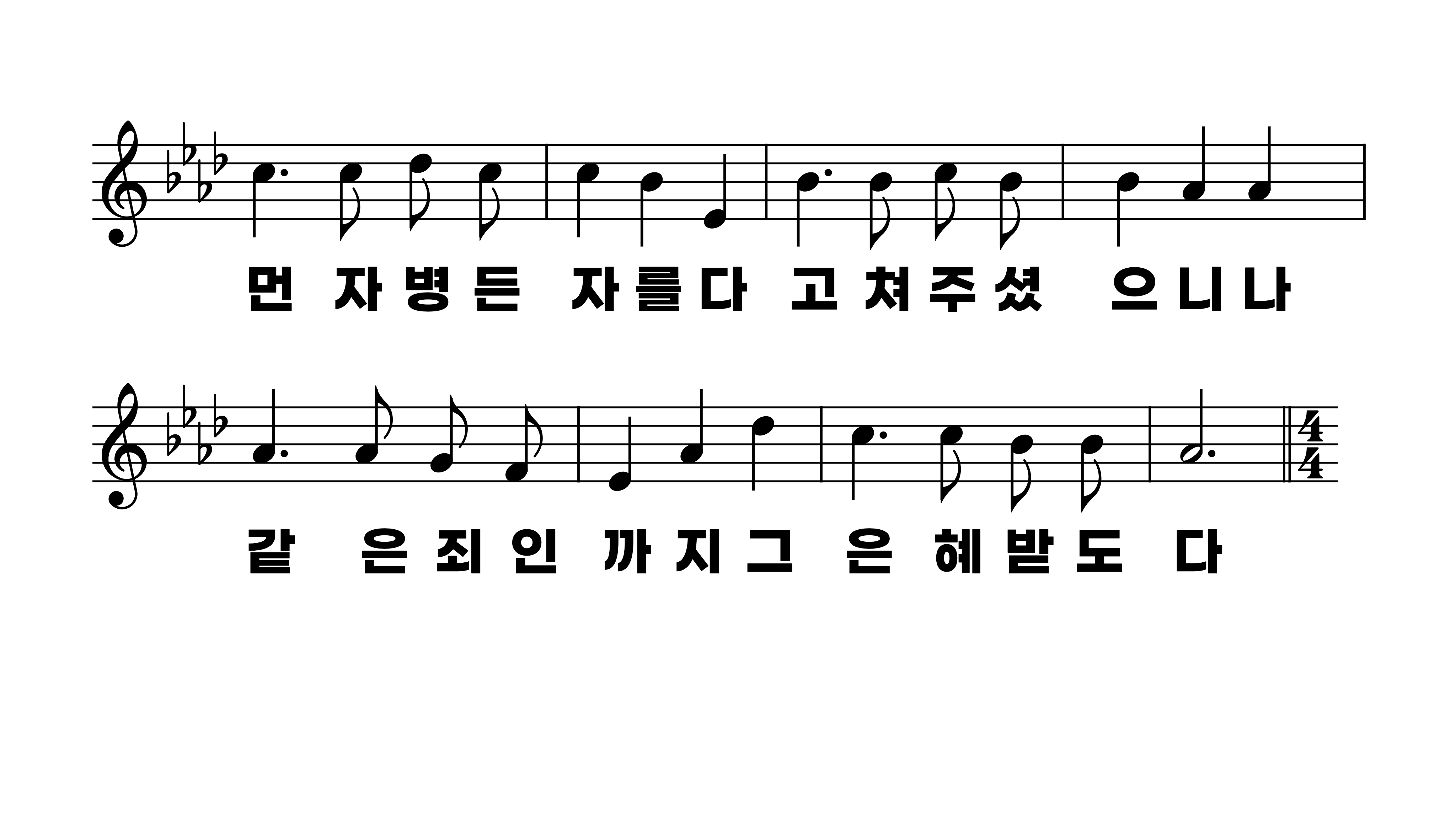 295장 큰 죄에 빠진 나를
1.큰죄에빠진
2.옛날에유대
3.주크신사랑
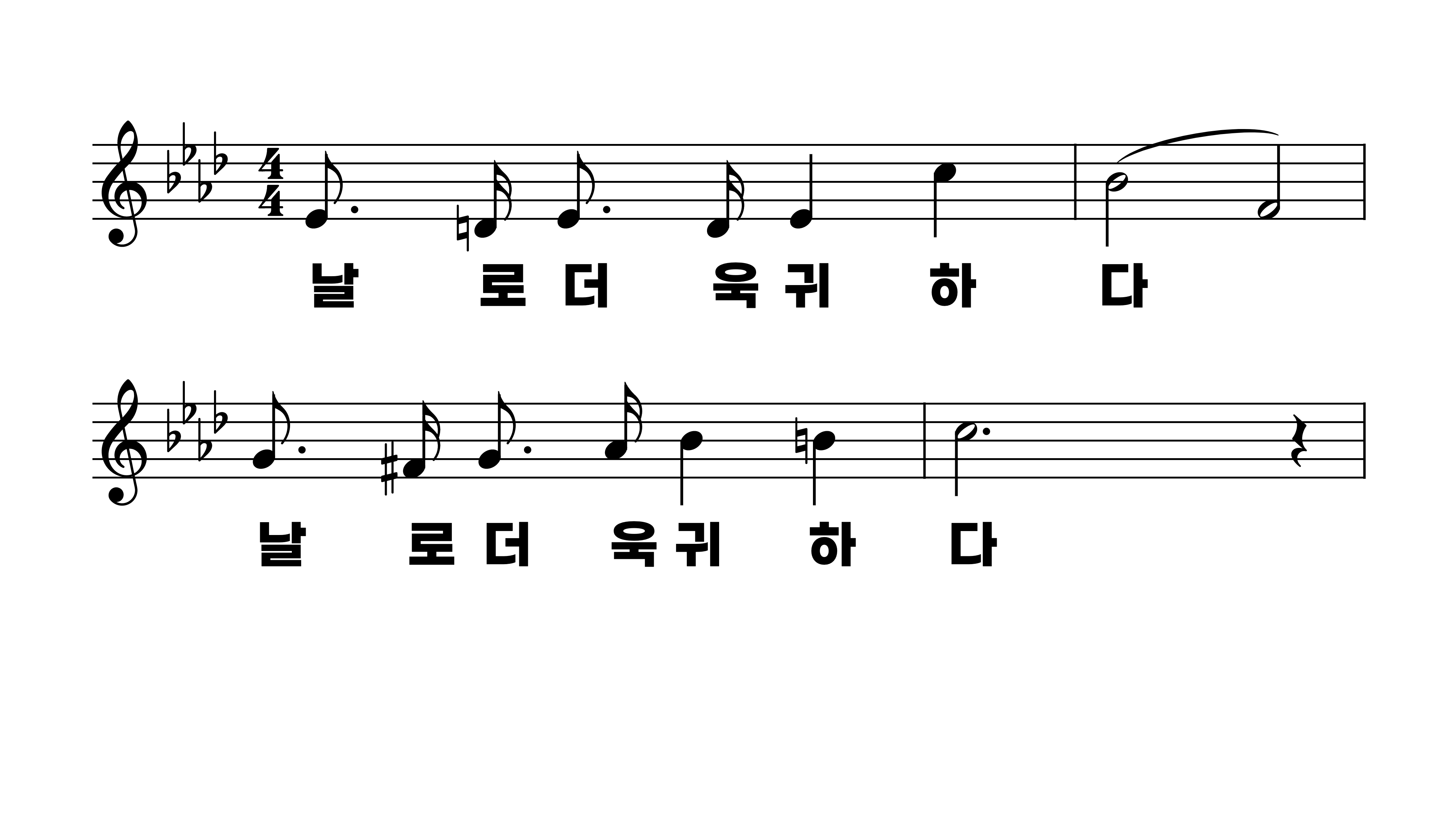 295장 큰 죄에 빠진 나를
1.큰죄에빠진
2.옛날에유대
3.주크신사랑
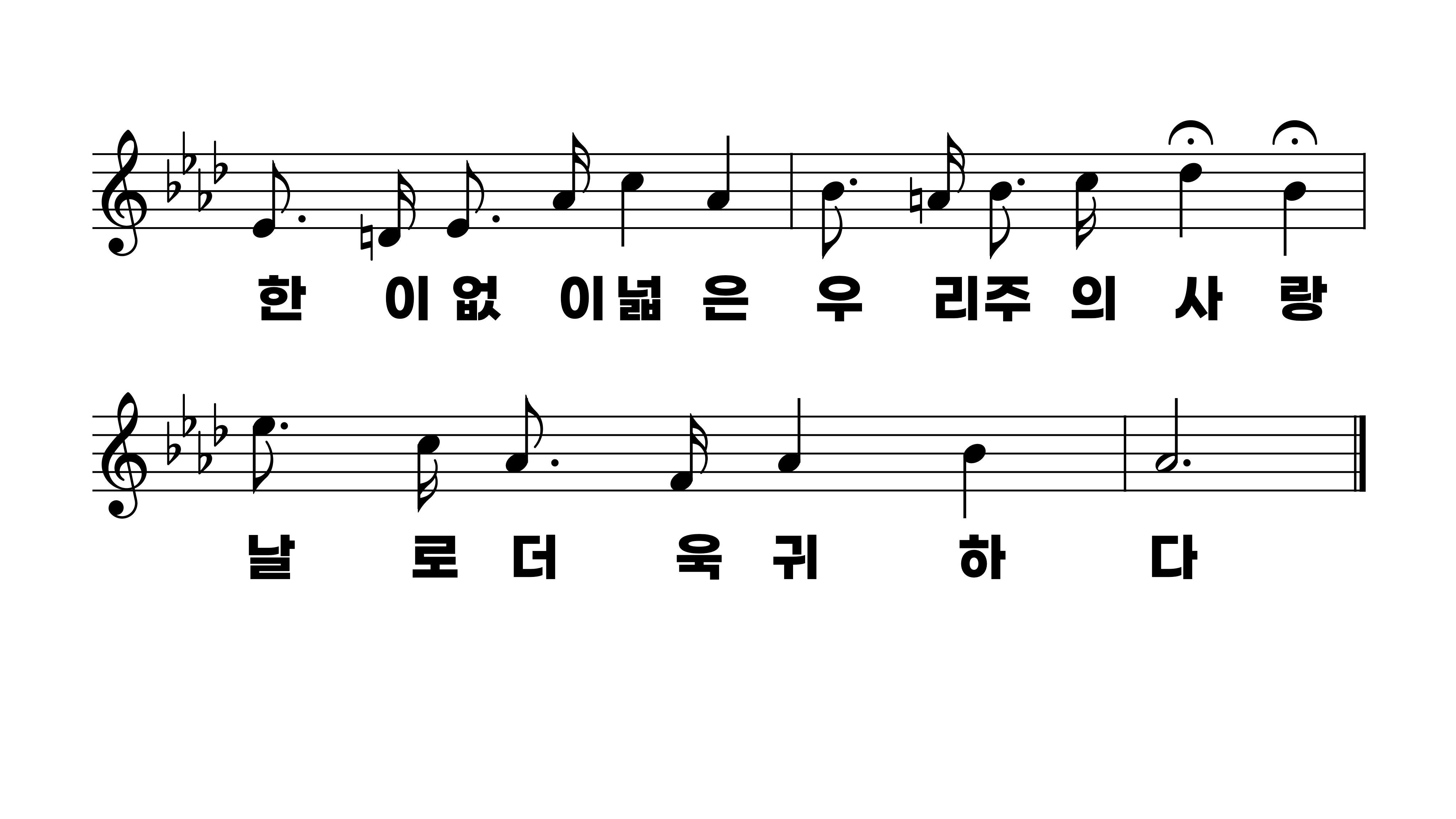 295장 큰 죄에 빠진 나를
1.큰죄에빠진
2.옛날에유대
3.주크신사랑
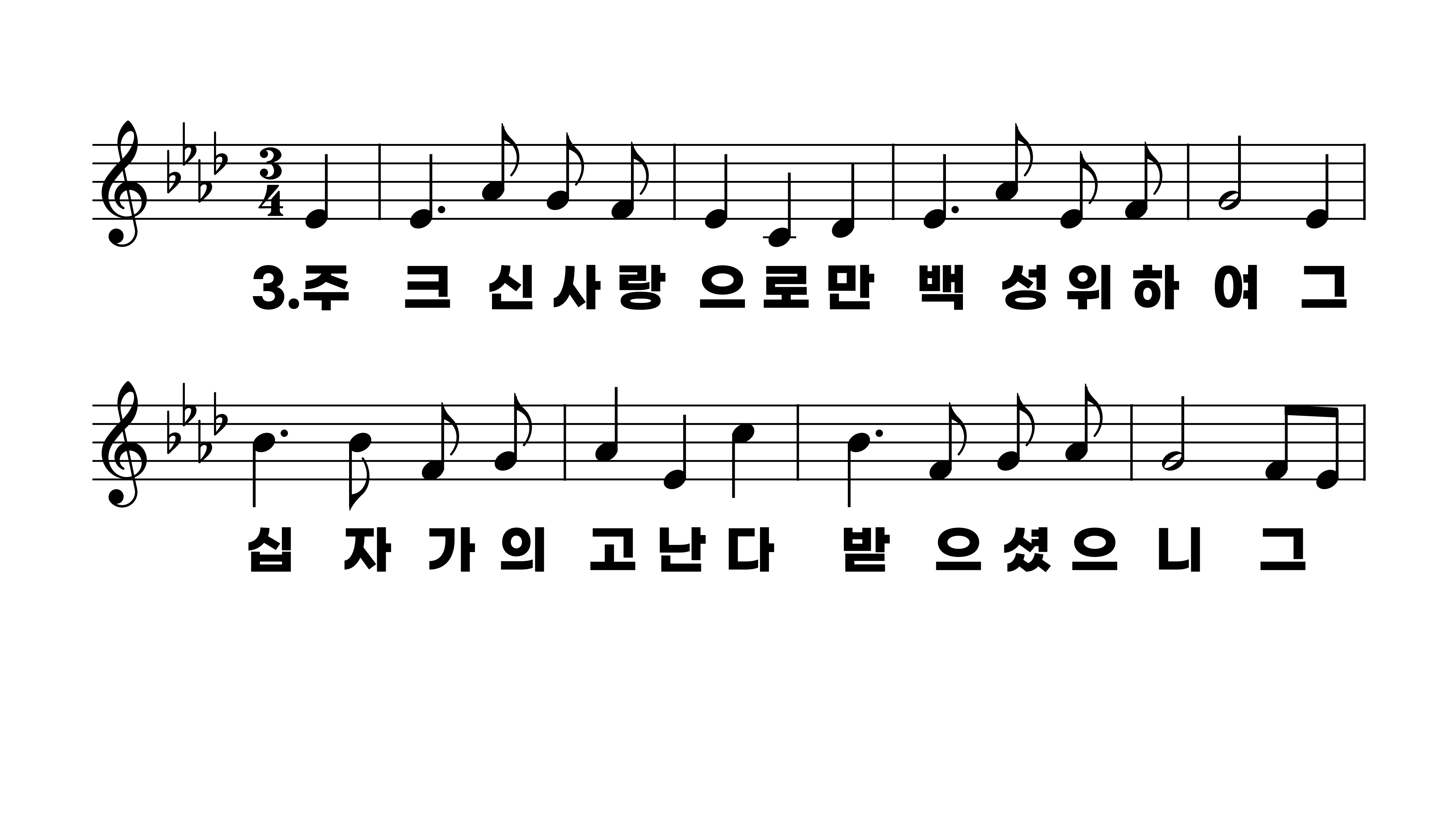 295장 큰 죄에 빠진 나를
1.큰죄에빠진
2.옛날에유대
3.주크신사랑
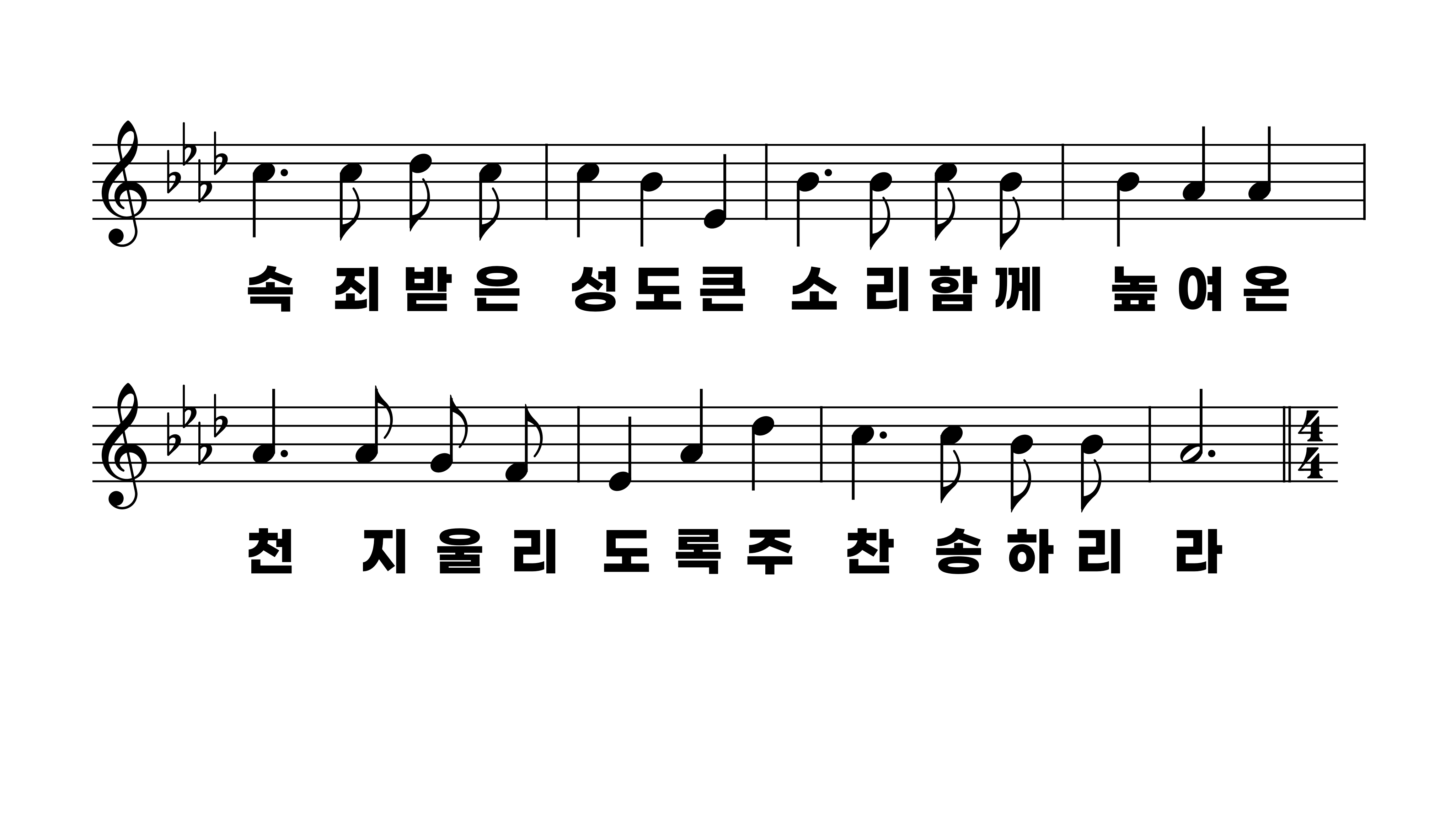 295장 큰 죄에 빠진 나를
1.큰죄에빠진
2.옛날에유대
3.주크신사랑
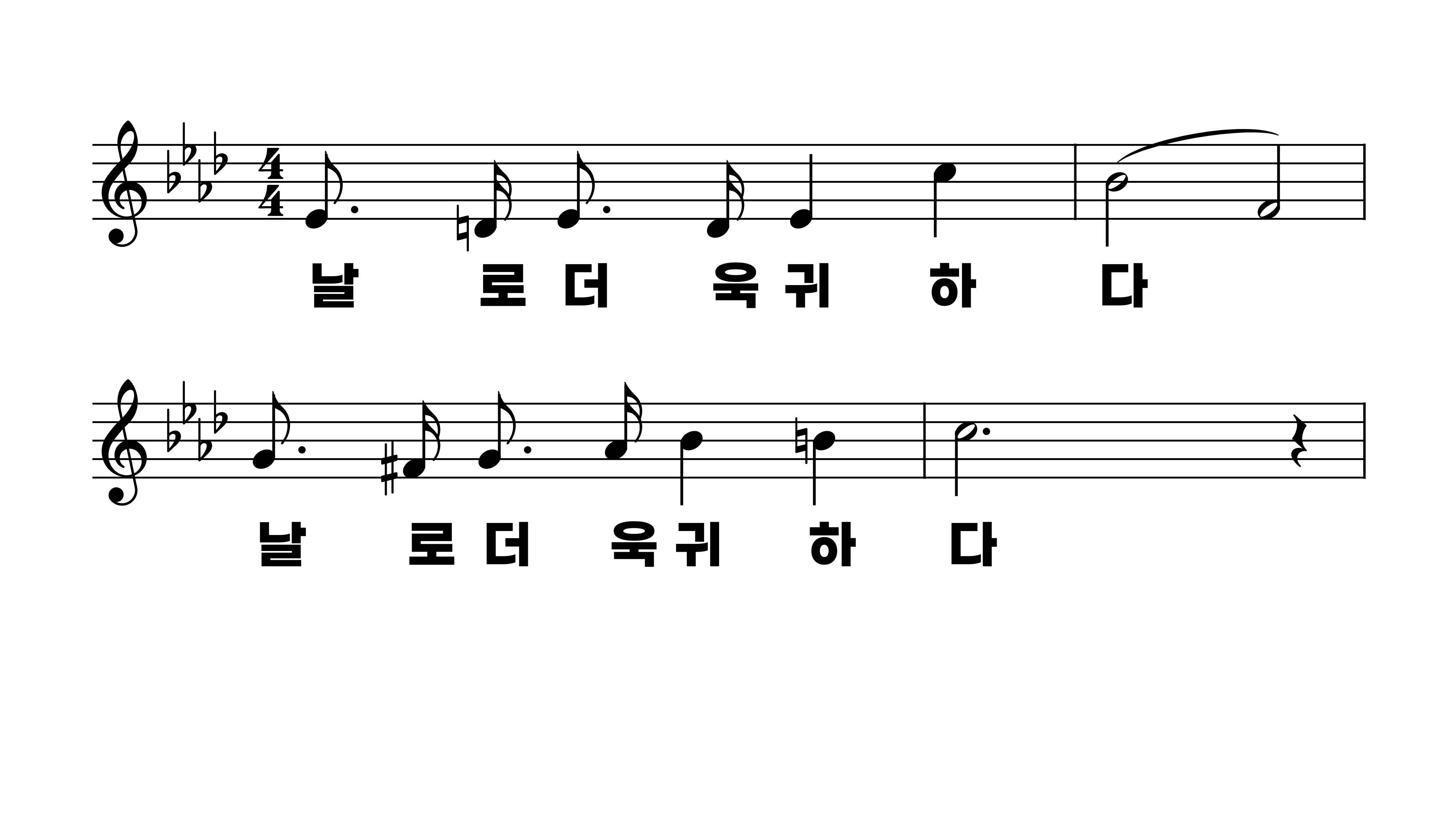 295장 큰 죄에 빠진 나를
1.큰죄에빠진
2.옛날에유대
3.주크신사랑
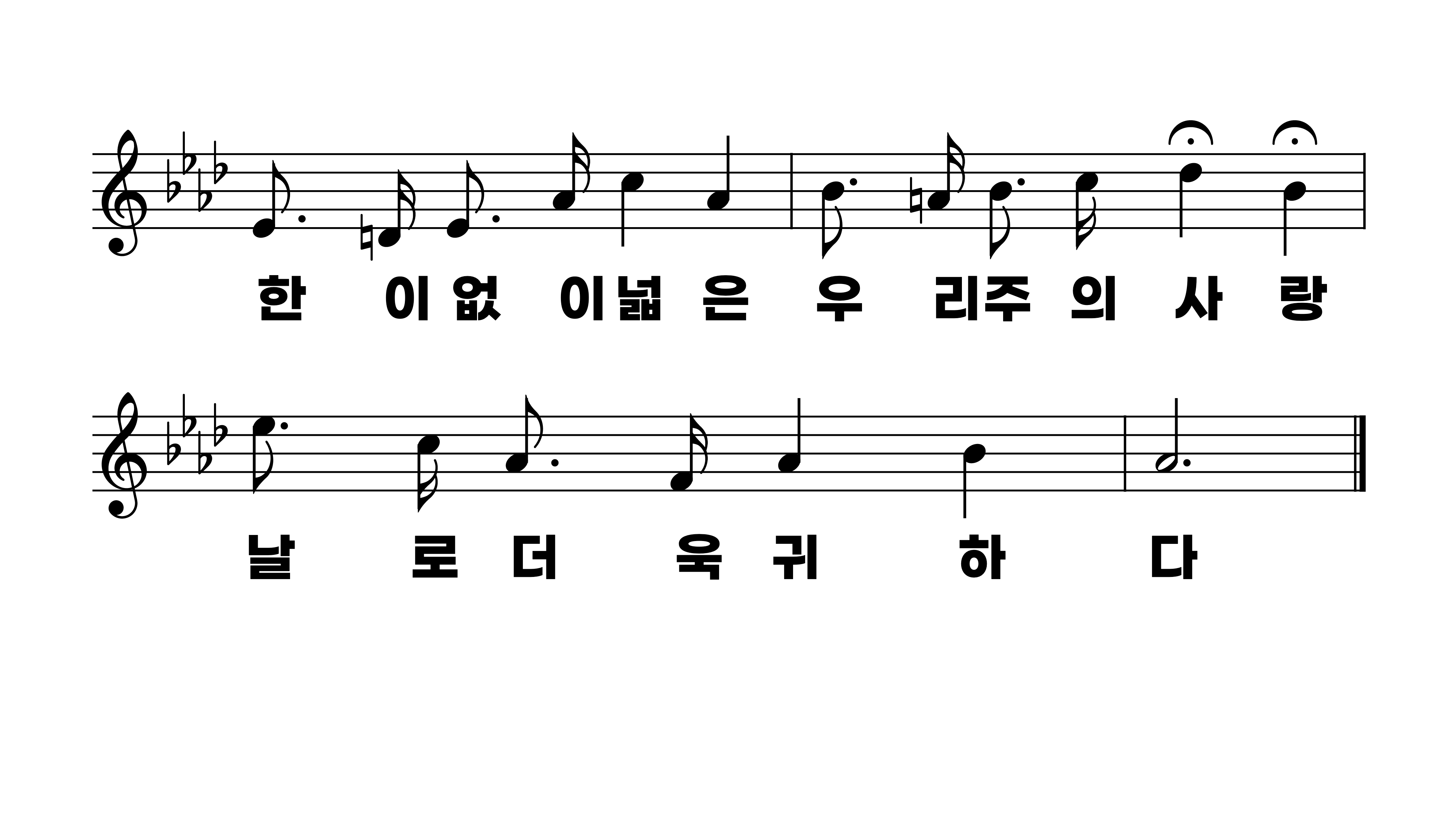 295장 큰 죄에 빠진 나를
1.큰죄에빠진
2.옛날에유대
3.주크신사랑